inst.eecs.berkeley.edu/~cs61c UCB CS61C : Machine Structures Lecture 11 – Introduction to MIPS Procedures I 2010-02-12
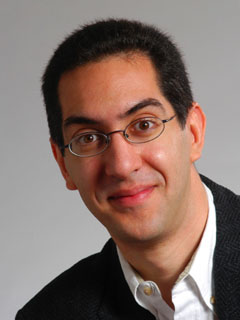 Lecturer SOE Dan Garcia
Google fiber for communities
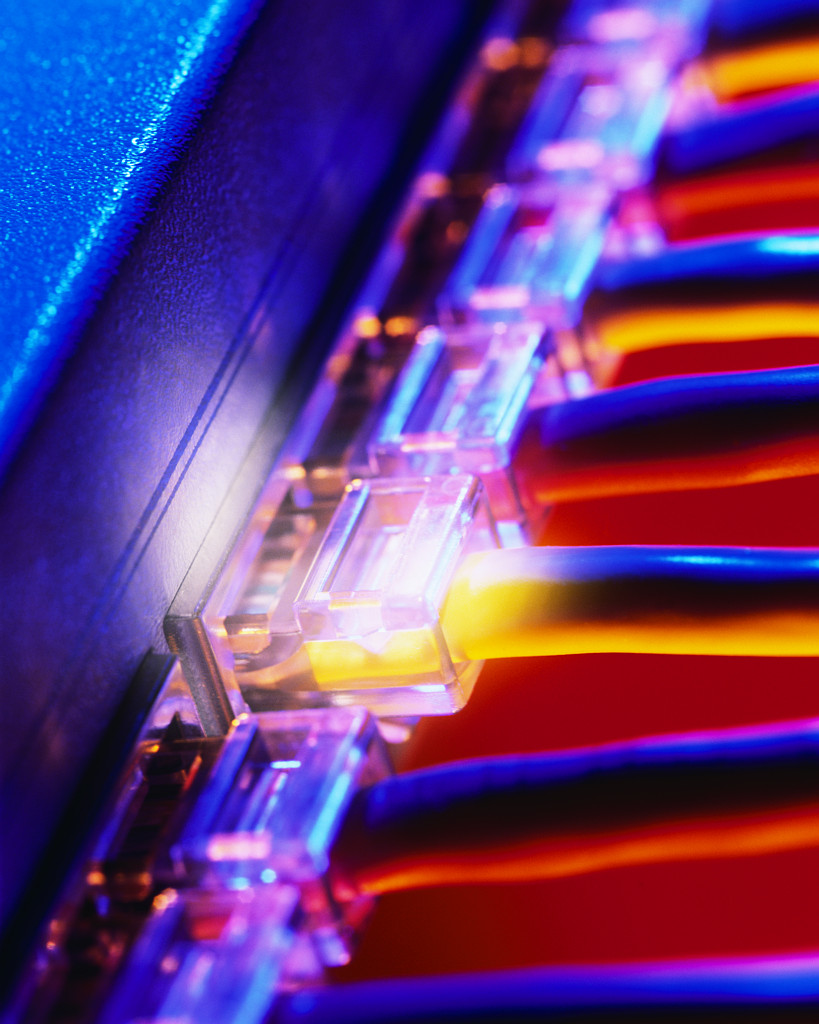 “Google is planning to launch an experiment that we hope will make Internet access better and faster for everyone. We plan to test 1 GB/s networks (100x faster) in one or more trial locations across the country, fiber-to-the-home connections. We'll offer service at a competitive price to at least 50,000 and potentially up to 500,000 people.”
www.google.com/appserve/fiberrfi
Review
In order to help the conditional branches make decisions concerning inequalities, we introduce a single instruction: “Set on Less Than” called slt, slti, sltu, sltiu
One can store and load (signed and unsigned) bytes as well as words
Unsigned add/sub don’t cause overflow 
New MIPS Instructions:  sll, srl, lb, sb	slt, slti, sltu, sltiu	addu, addiu, subu
C functions
main() {int i,j,k,m;...i = mult(j,k); ... m = mult(i,i); ...
}

/* really dumb mult function */
int mult (int mcand, int mlier){int product = 0;while (mlier > 0)  {  product = product + mcand;  mlier = mlier -1; }return product;}
What information mustcompiler/programmer keep track of?
What instructions can 
accomplish this?
Function Call Bookkeeping
Registers play a major role in keeping track of information for function calls.
Register conventions:
Return address	$ra
Arguments		$a0, $a1, $a2, $a3
Return value		$v0, $v1
Local variables	$s0, $s1, … , $s7
The stack is also used; more later.
Instruction Support for Functions (1/6)
... sum(a,b);... /* a,b:$s0,$s1 */}int sum(int x, int y) {	return x+y;}
 address (shown in decimal)1000 1004 1008 1012 1016 …2000 2004
C
MIPS
In MIPS, all instructions are 4 bytes, and stored in memory just like data. So here we show the addresses of where the programs are stored.
Instruction Support for Functions (2/6)
... sum(a,b);... /* a,b:$s0,$s1 */}int sum(int x, int y) {	return x+y;}
 address (shown in decimal)1000 add  $a0,$s0,$zero  # x = a1004 add  $a1,$s1,$zero  # y = b 1008 addi $ra,$zero,1016 #$ra=10161012 j    sum 		  #jump to sum1016 …2000 sum: add $v0,$a0,$a12004 jr   $ra	       # new instruction
C
MIPS
Instruction Support for Functions (3/6)
... sum(a,b);... /* a,b:$s0,$s1 */}int sum(int x, int y) {	return x+y;}
 



	

	2000 sum: add $v0,$a0,$a12004 jr   $ra	   # new instruction
C
Question: Why use jr here? Why not use j?
Answer: sum might be called by many places, so we can’t return to a fixed place. The calling proc to sum must be able to say “return here” somehow.
MIPS
Instruction Support for Functions (4/6)
Single instruction to jump and save return address: jump and link (jal)
Before:  1008 addi $ra,$zero,1016 #$ra=1016  1012 j sum 			   #goto sum
After:  1008 jal sum  # $ra=1012,goto sum
Why have a jal? 
Make the common case fast: function calls very common.  
Don’t have to know where code is in memory with jal!
Instruction Support for Functions (5/6)
Syntax for jal (jump and link) is same as for j (jump):
		jal	label
 jal should really be called laj for “link and jump”:
Step 1 (link): Save address of next instruction into $ra
Why next instruction? Why not current one?
Step 2 (jump): Jump to the given label
Instruction Support for Functions (6/6)
Syntax for jr (jump register):
		jr register
Instead of providing a label to jump to, the jr instruction provides a register which contains an address to jump to.
Very useful for function calls:
jal stores return address in register ($ra)
jr $ra jumps back to that address
Nested Procedures (1/2)
int sumSquare(int x, int y) {	return mult(x,x)+ y;}
Something called sumSquare, now sumSquare is calling mult.
So there’s a value in $ra that sumSquare wants to jump back to, but this will be overwritten by the call to mult.
Need to save sumSquare return address before call to mult.
Nested Procedures (2/2)
In general, may need to save some other info in addition to $ra.
When a C program is run, there are 3 important memory areas allocated:
Static: Variables declared once per program, cease to exist only after execution completes. E.g., C globals
Heap: Variables declared dynamically via malloc
Stack: Space to be used by procedure during execution; this is where we can save register values
Space for saved procedure information
$sp 
stack
pointer
Explicitly created space, i.e., malloc()
Variables declared once per program; e.g., globals
Code
Static
Heap
Stack
Program
C memory Allocation review
¥
Address
0
Using the Stack (1/2)
So we have a register $sp which always points to the last used space in the stack.
To use stack, we decrement this pointer by the amount of space we need and then fill it with info.
So, how do we compile this?
	int sumSquare(int x, int y) {	  return mult(x,x)+ y;}
Using the Stack (2/2)
Hand-compilesumSquare:       addi $sp,$sp,-8 # space on stack      sw $ra, 4($sp)	 # save ret addr      sw $a1, 0($sp)	 # save y      add $a1,$a0,$zero # mult(x,x)      jal mult 		   # call mult      lw $a1, 0($sp)	 # restore y      add $v0,$v0,$a1 # mult()+y      lw $ra, 4($sp)	 # get ret addr      addi $sp,$sp,8  # restore stack      jr $ramult: ...
int sumSquare(int x, int y) {	return mult(x,x)+ y; }
“push”
“pop”
Steps for Making a Procedure Call
Save necessary values onto stack.
Assign argument(s), if any.
 jal call
Restore values from stack.
Rules for Procedures
Called with a jal instruction, returns with a  jr $ra
Accepts up to 4 arguments in$a0, $a1, $a2 and $a3
Return value is always in $v0 (and if necessary in $v1)
Must follow register conventions 
		So what are they?
Basic Structure of a Function
entry_label: addi $sp,$sp, -framesizesw $ra, framesize-4($sp)  # save $rasave other regs if need be		  

		...   


restore other regs if need belw $ra, framesize-4($sp)  # restore $raaddi $sp,$sp, framesize jr $ra
Prologue
ra
Body            (call other functions…)
memory
Epilogue
MIPS Registers
The constant 0			$0			$zeroReserved for Assembler	$1		$atReturn Values			$2-$3			$v0-$v1Arguments				$4-$7			$a0-$a3Temporary					$8-$15			$t0-$t7Saved					$16-$23	$s0-$s7More Temporary			$24-$25	$t8-$t9Used by Kernel			$26-27		$k0-$k1Global Pointer			$28			$gpStack Pointer			$29			$spFrame Pointer			$30			$fpReturn Address			$31				$ra
(From COD green insert)Use names for registers -- code is clearer!
Other Registers
$at: may be used by the assembler at any time; unsafe to use
$k0-$k1: may be used by the OS at any time; unsafe to use
$gp, $fp: don’t worry about them
Note: Feel free to read up on $gp and $fp in Appendix A, but you can write perfectly good MIPS code without them.
Peer Instruction
int fact(int n){
 if(n == 0) return 1; else return(n*fact(n-1));}
123
a) FFF
b) FFT
c) FTF
c) FTT
d) TFF
d) TFT
e) TTF
e) TTT
When translating this to MIPS…
We COULD copy $a0 to $a1 (& then not store $a0 or $a1 on the stack) to store n across recursive calls. 
We MUST save $a0 on the stack since it gets changed.
We MUST save $ra on the stack since we need to know where to return to…
[Speaker Notes: Answer: [correct=a, FFF]
1: False! That won’t work because it’ll be clobbered on the next recursive call
2: False! Not really because we could rewrite this iteratively in MIPS
3: False! Not really because we could rewrite this iteratively in MIPS]
“And in Conclusion…”
Functions called with jal, return with jr $ra.
The stack is your friend: Use it to save anything you need.  Just leave it the way you found it!
Instructions we know so far…
Arithmetic: add, addi, sub, addu, addiu, subu
Memory:	    lw, sw, lb, sb
Decision:   beq, bne, slt, slti, sltu, sltiu
Unconditional Branches (Jumps):  j, jal, jr
Registers we know so far
All of them!